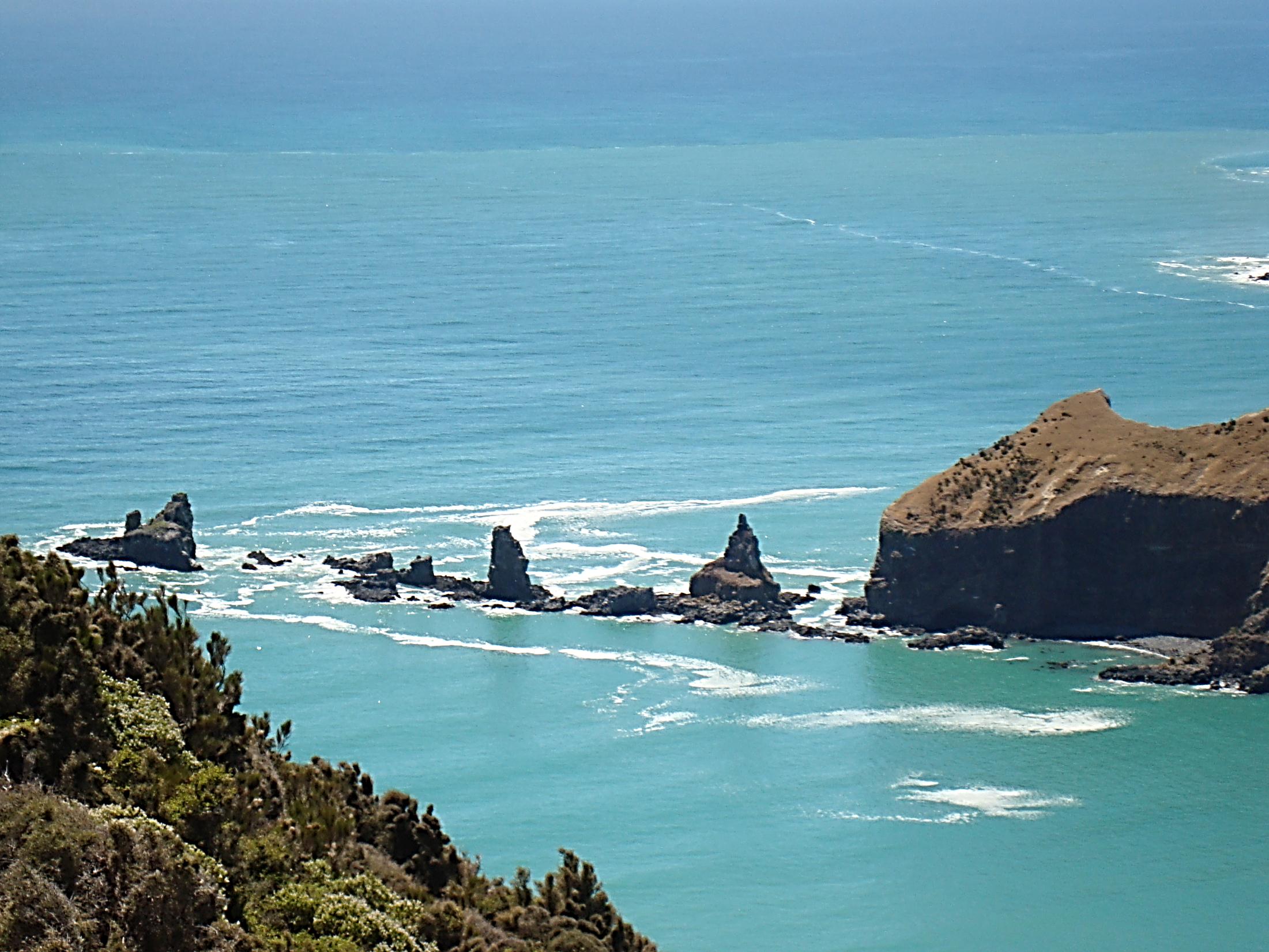 Clinical Psychology and the Big Picture – Developing Relevance and Influence in Society, Government and Public Health Policy
Dr David Miller
Structure of the Workshop
A short history of psychologists’ engagement with HIV/AIDS
A characterisation of why psychologists made a difference
Additional suggestions as to how we can influence “the big picture”
Discussion and applying lessons learned
NZCCP 22nd National Conference, Auckland, 19-20 March 2011
Which of our skills influence generalise to inform the appropriate development of responses to ‘big picture’ issues?
Robust clinical training and experience
A multi-disciplinary team awareness and sensibility
Use of – and responding to – media
Locating our initiatives in a principled, disciplined, rights-based framework
Our ability to maintain the conversation
Our humility in learning from our patients and our skill in learning from and characterising our experience
Characterising what we learn in a way that responds to social concerns
Forging alliances with companion departments, researchers, colleagues and organisations globally
Looking beyond our immediate borders
NZCCP 22nd National Conference, Auckland, 19-20 March 2011
AND, we need to remember what we know...
Practice in dealing with strong emotion - not buying into or being afraid of strong emotion
Straightforward interpersonal skills for 1-1 and group interactions
Strong ethical background and skill in interpreting ethics of new and unfamiliar situations
Training and understanding of the health/legal interface, familiarity with legal concepts pertaining to public health
Cultural training and awareness
Critical analysis of evidence and information, recognising the difference between perception, belief and ideas.
Recognising the value of scholarship and theory to field application (and how to sort the scholastic wheat from the chaff)
Ability to draw conclusions from critical analysis and to write and report in an objective manner
Awareness of the psychological context of a population undergoing a major emergency, pandemic or open conflict = informed empathy with the population
Awareness of the psychological context of negotiation, recognising possible social psychological reasons for intransigence, resistance to change
Awareness of the psychological context of public messaging
Valuing and being aware of supervision concepts, and through them recognising biases and psychological characteristics of self/own team in work.
NZCCP 22nd National Conference, Auckland, 19-20 March 2011